State of Illinois
Web ModernizationAgency Migration (Authoring UAT/Content Workflow) Feb. 14, 2022
Agenda
PURPOSE & OBJECTIVE
Kickoff Migration - Authoring UAT/Content Validation
AGENDA
What We have Done So Far
Review Stage Publish URL
Next Steps
State of Illinois Web Modernization Project
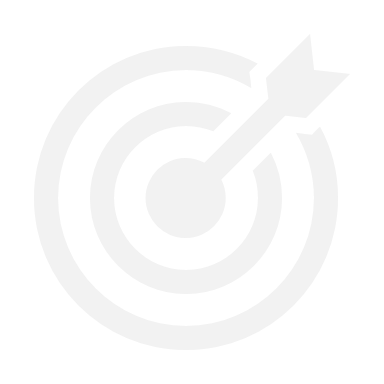 Reliable, available, and secure
Customer centric
Consistent online experience
Rapid content publishing/deployment
Accessible
Multi-language*
Improve & modernize the State’s public facing websites for the residents of Illinois by making web properties:
OUR APPROACH
The Design Framework
Scalable design system used to create cohesive, accessible, mobile-friendly, people focused web sites.
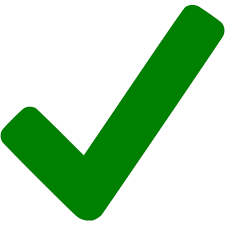 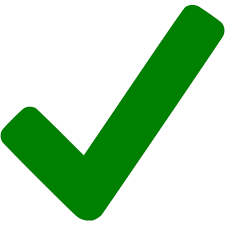 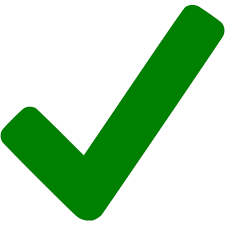 STEP 1
STEP 2
STEP 3
Design Framework
A StandardizedTemplate & Component Library
An Enhanced User Experience BasedOn CX Discovery & Journey Mapping
Design Principles
Customer first
Inclusive
Responsive
SEO Optimized
Searchable
…
Design Foundations
Grid
Color
Typography
Spacing
Opacity
Shadow
…
Cohesive User Experience
Drastically Reduced Time To Market
Accessible, Mobile-First, Usable
CX Discovery and Journey Mapping
Improved Information Architecture
Enhanced Customer Experiences
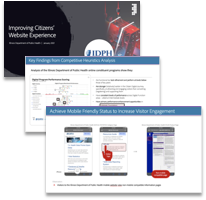 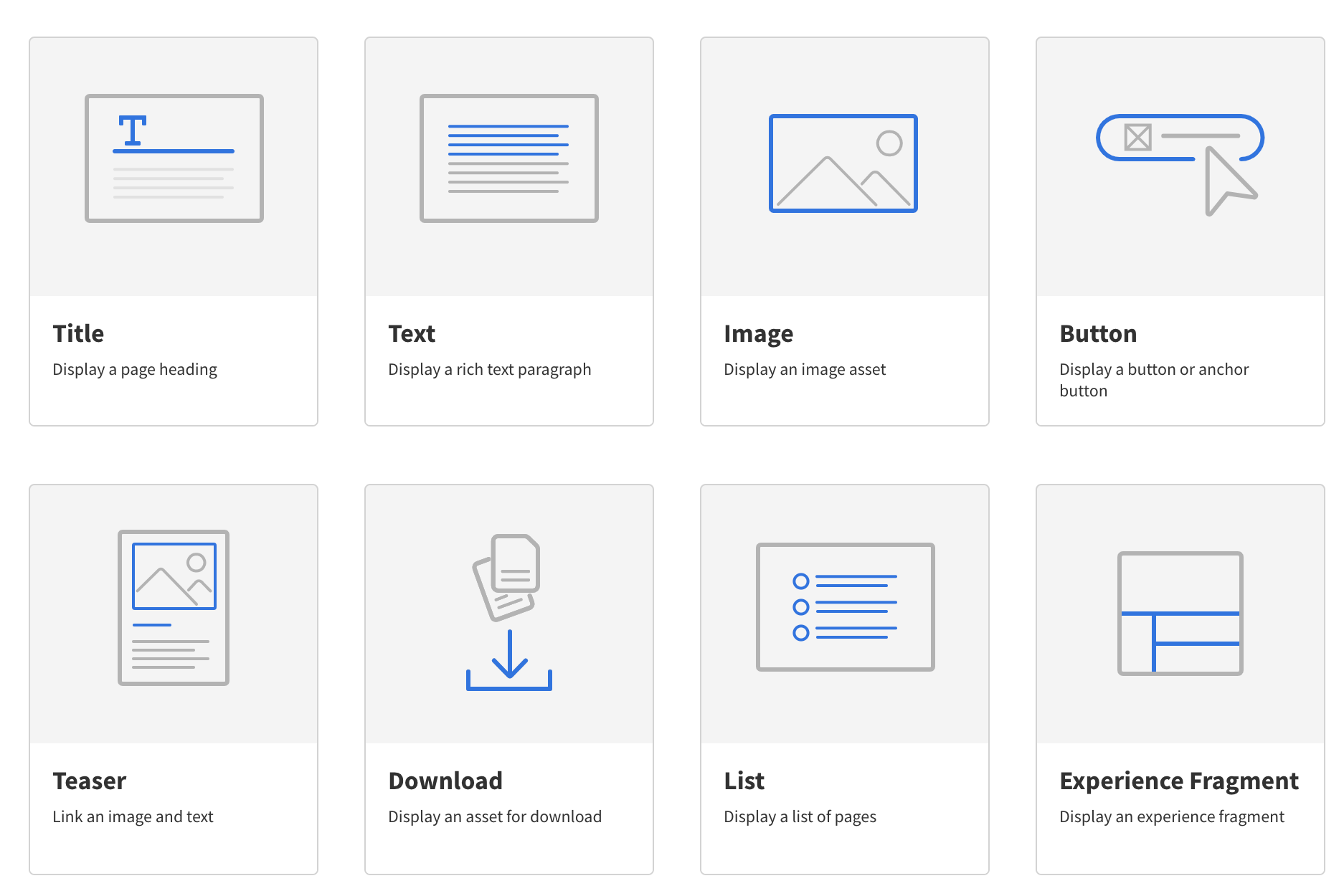 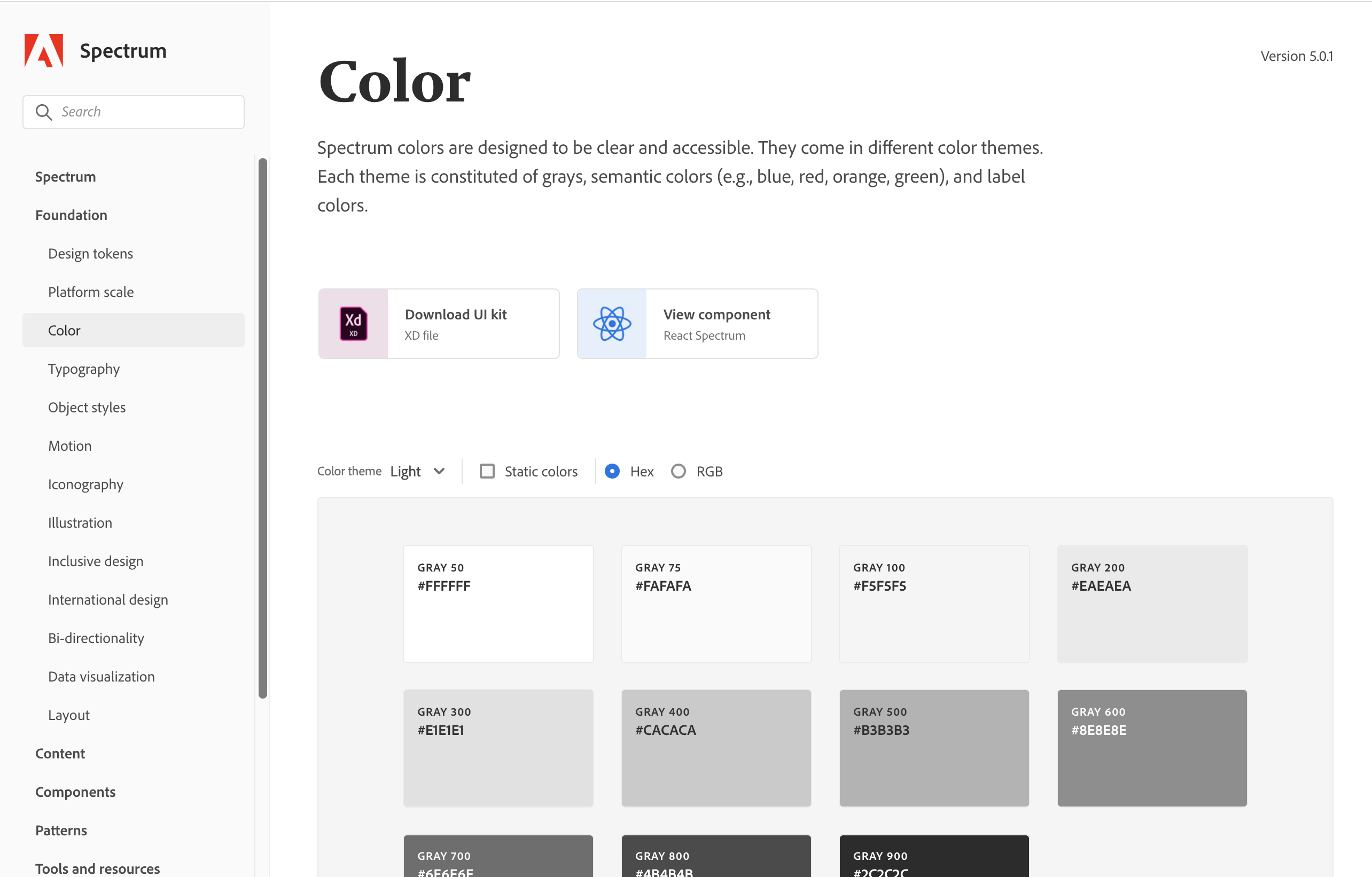 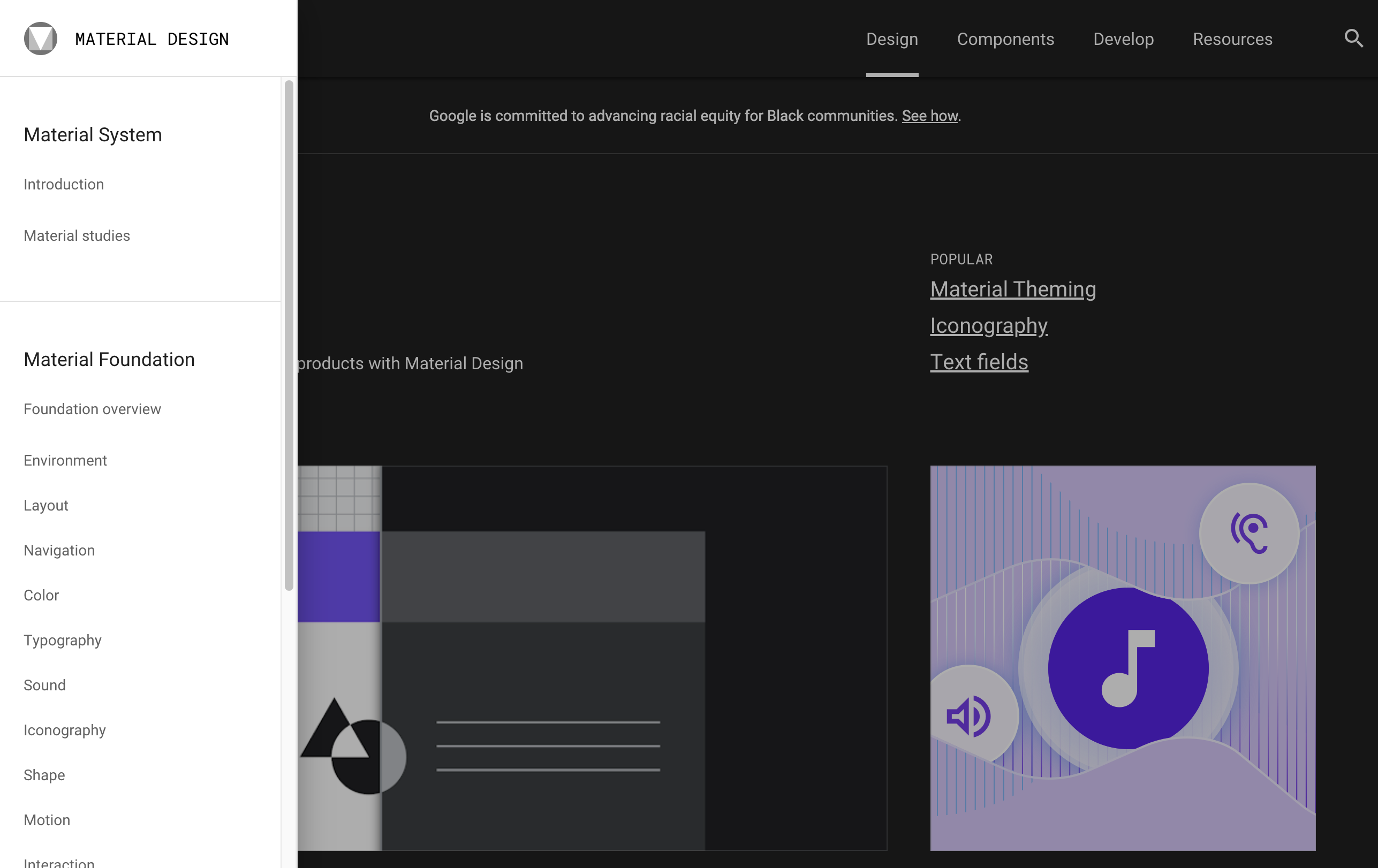 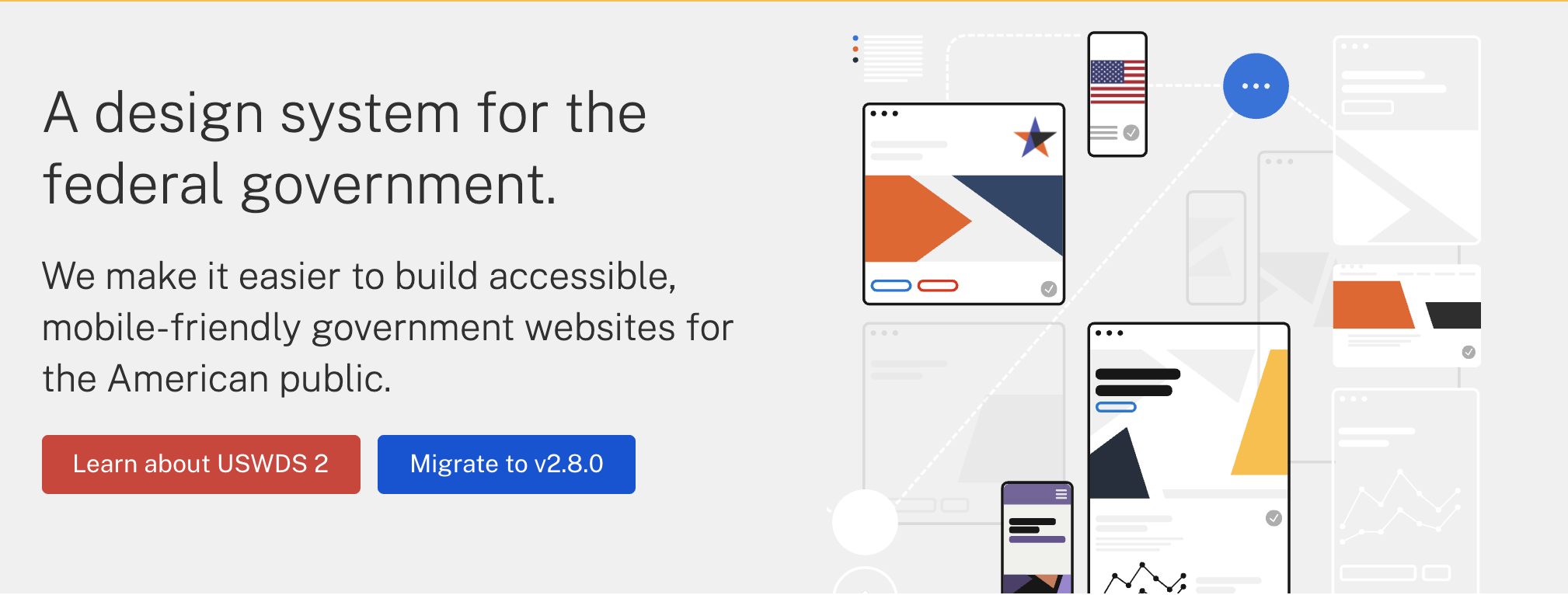 The Process
The Migration Process
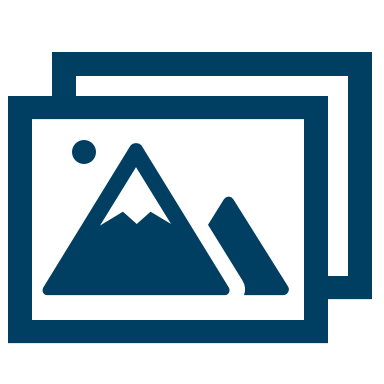 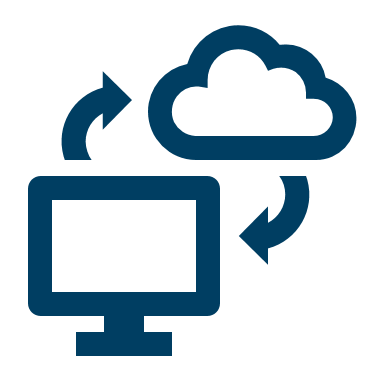 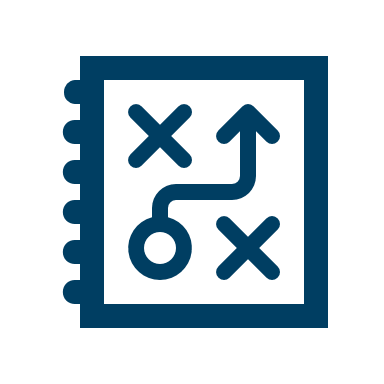 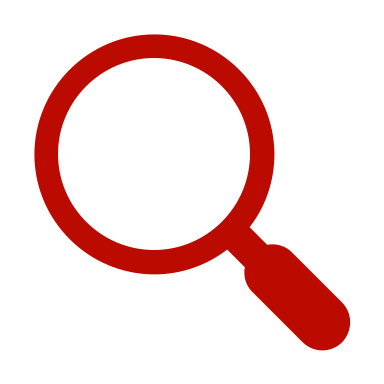 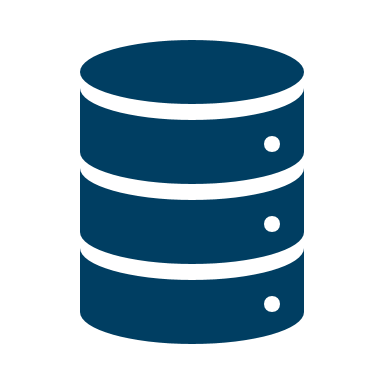 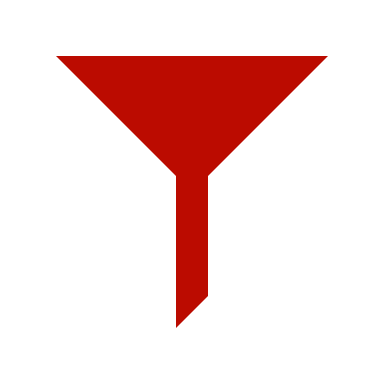 Migration Process
Complete
The Migration Process
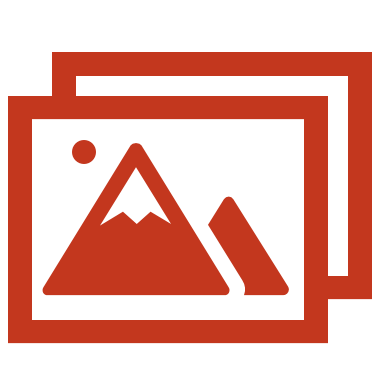 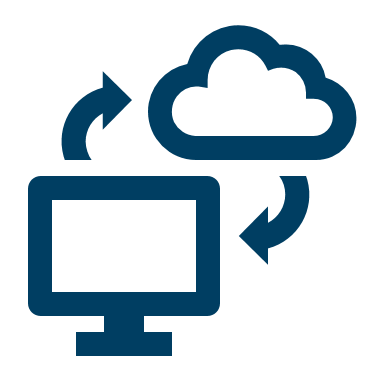 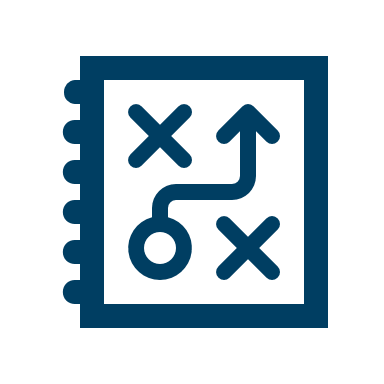 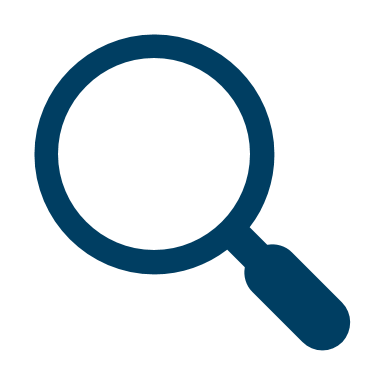 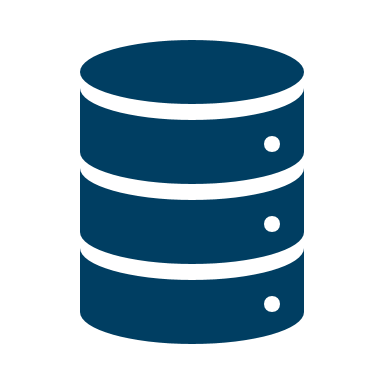 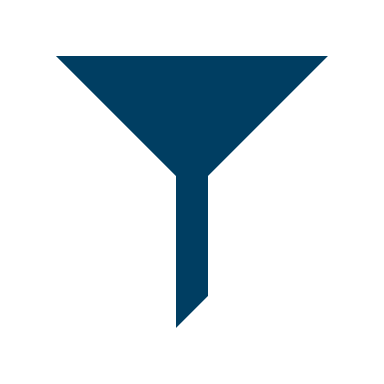 Content Analysis
Design
Identify priority content

ROT Analysis
Redundant
Outdated
Trivial
Home page
Top landing pages
CTA pages
Complete
The Migration Process
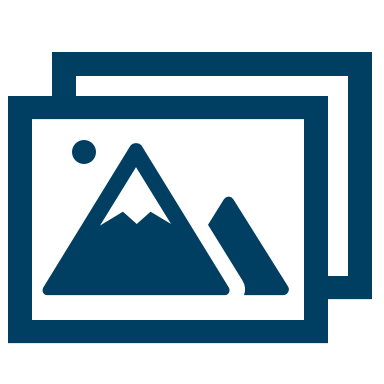 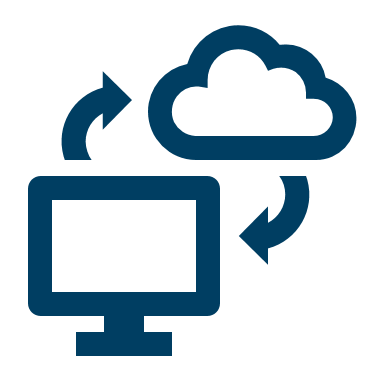 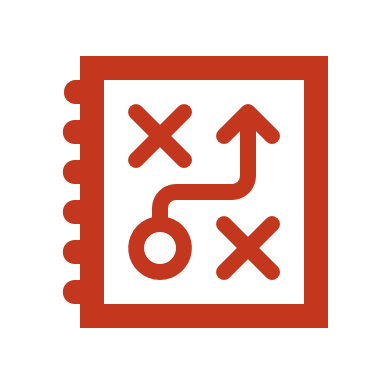 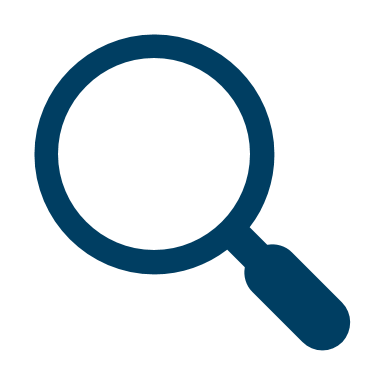 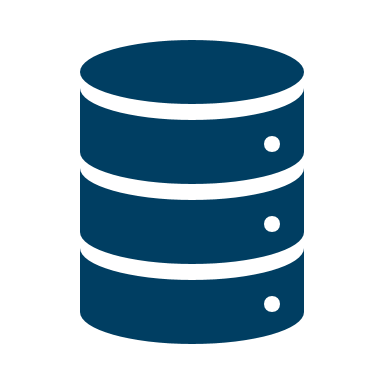 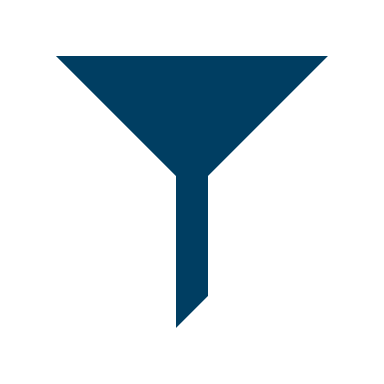 Map Content to Pages & Components
URL Mapping
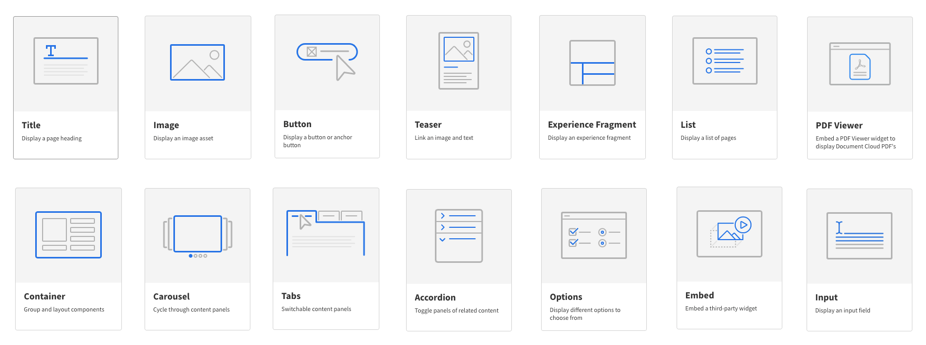 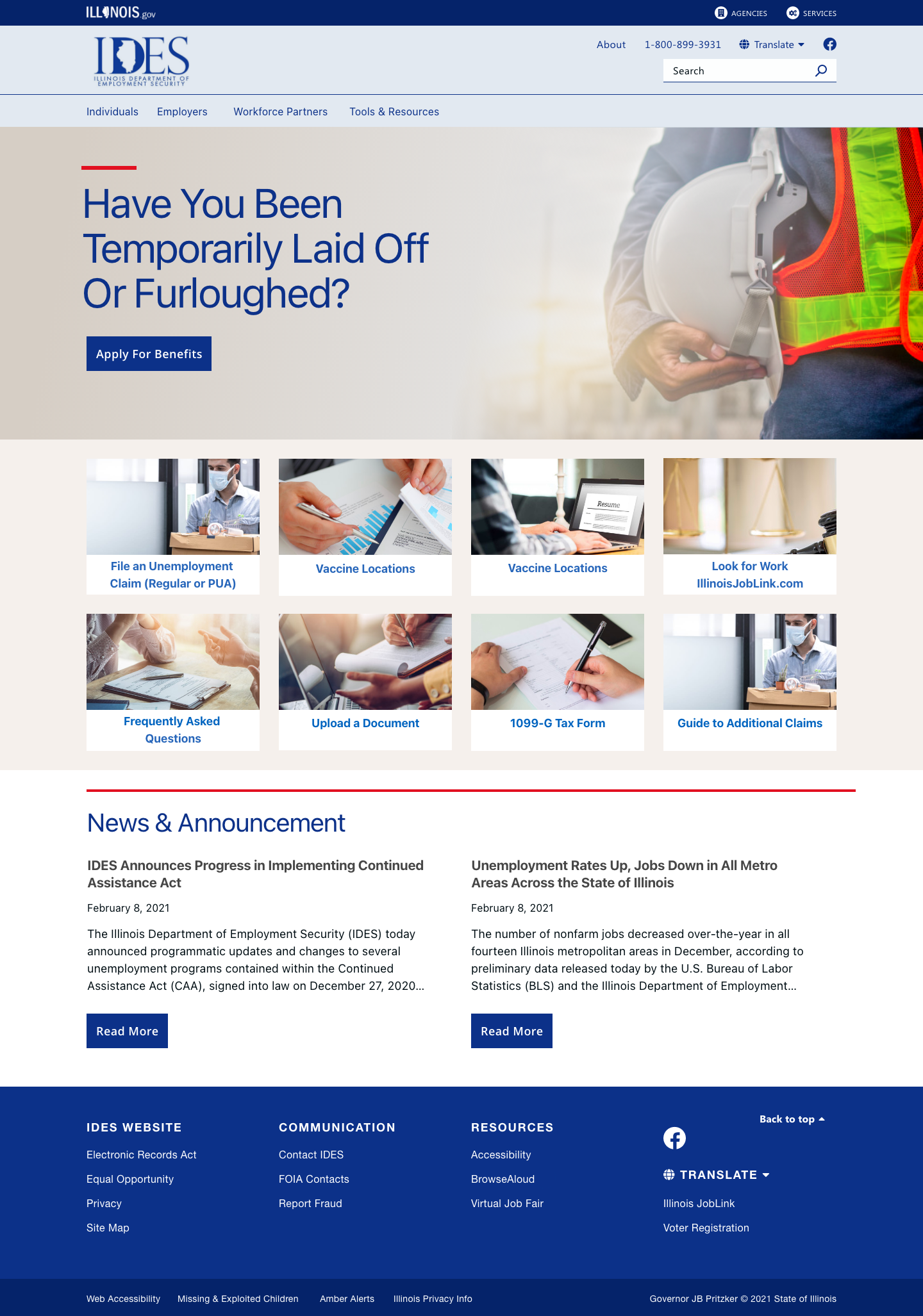 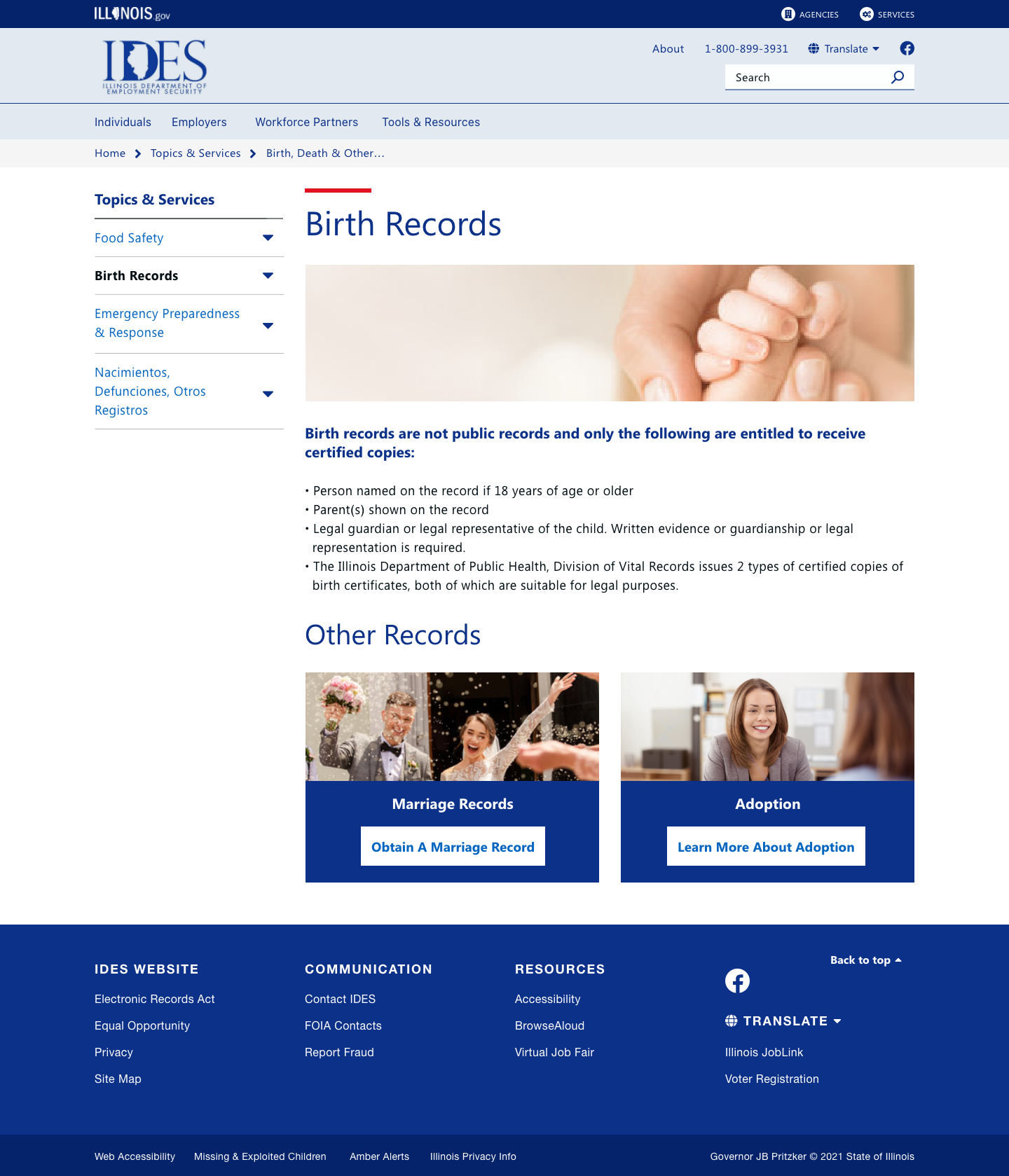 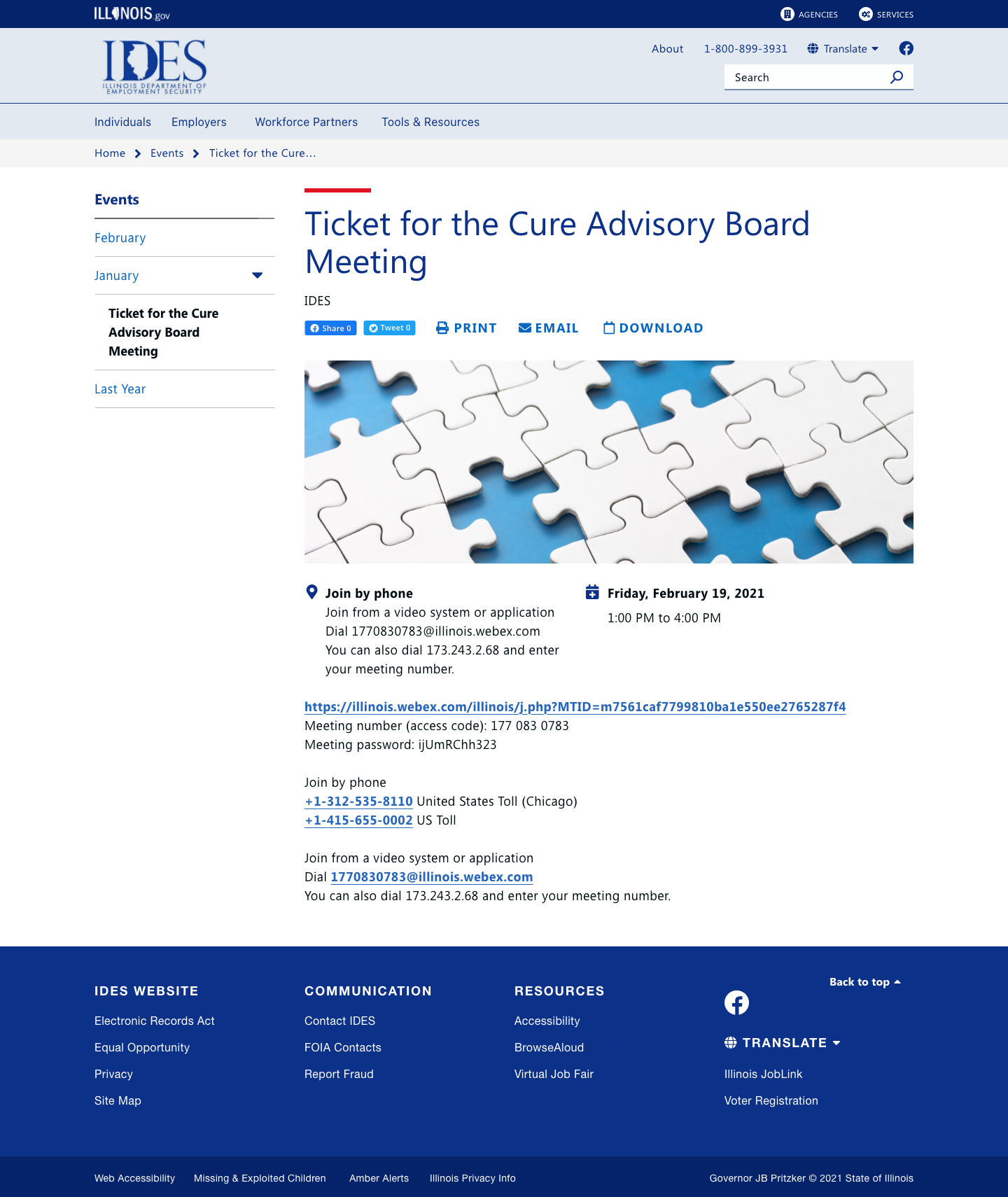 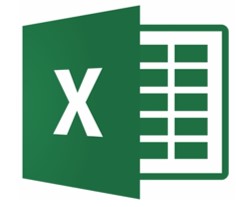 The Migration Process
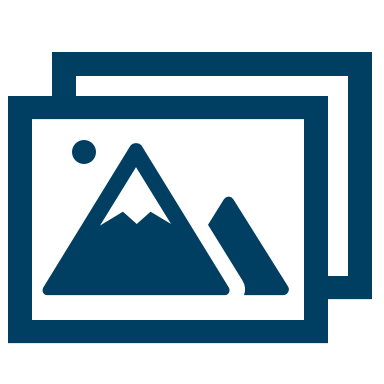 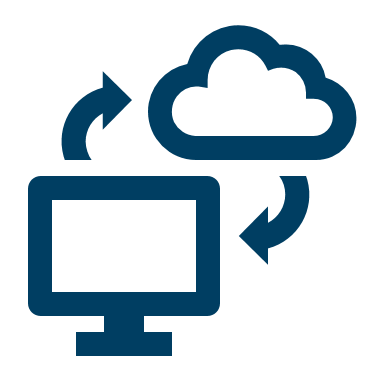 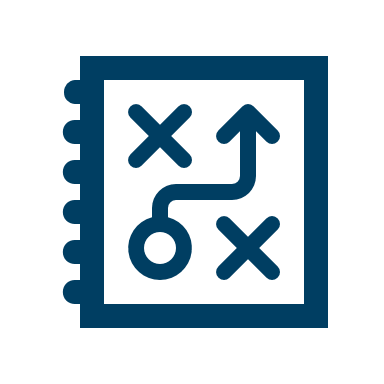 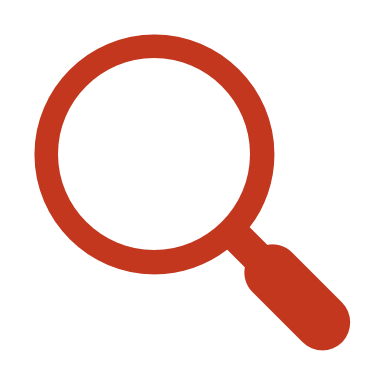 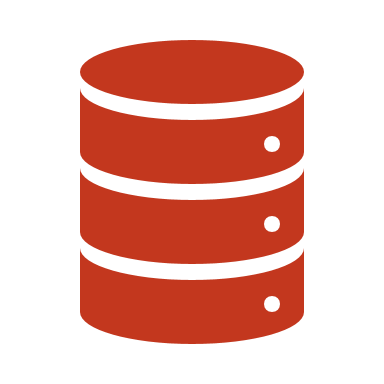 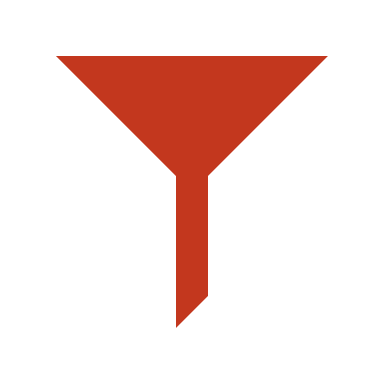 Author, Review, Remediate
Extract & Move Content into AEM
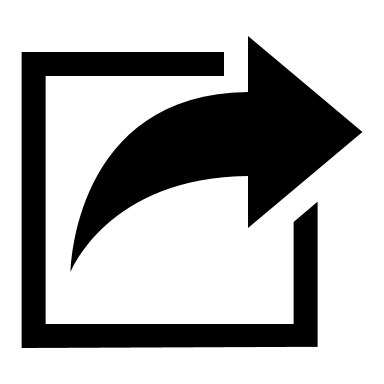 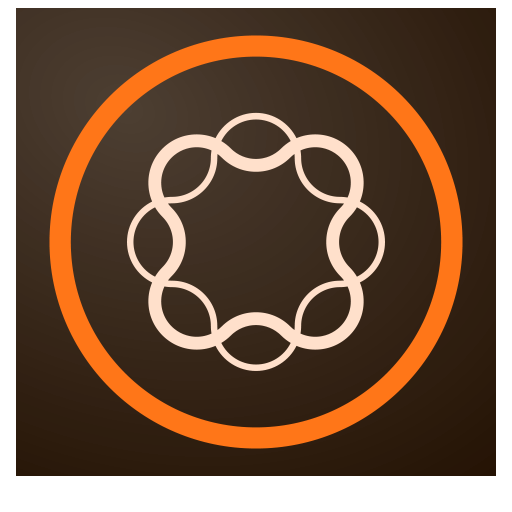 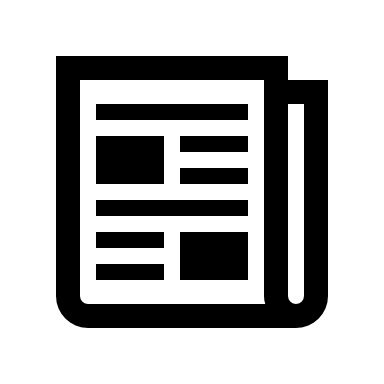 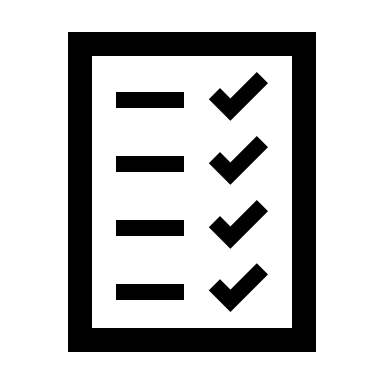 The Migration Process
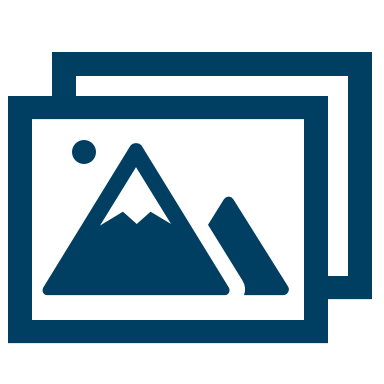 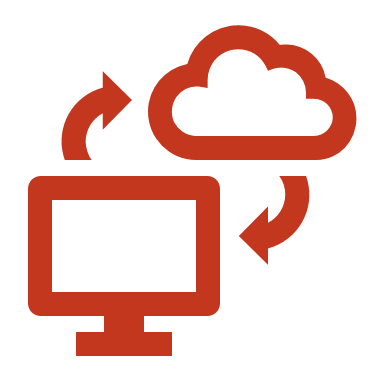 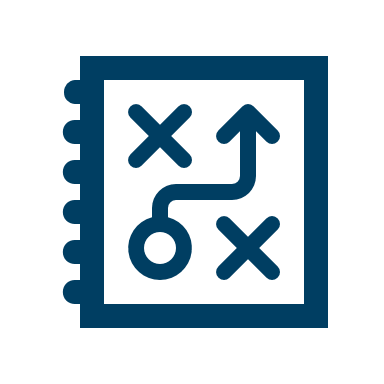 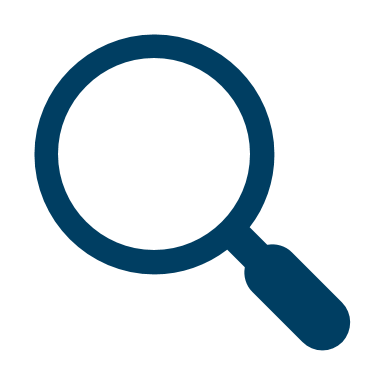 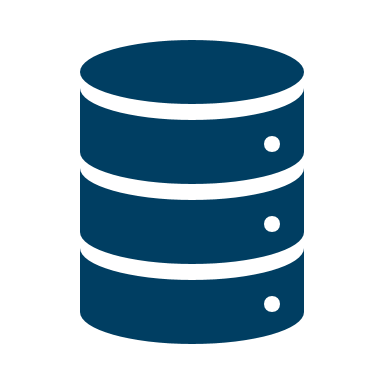 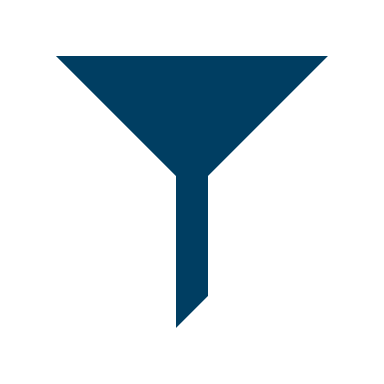 Publish
URL Redirects
Go-Live
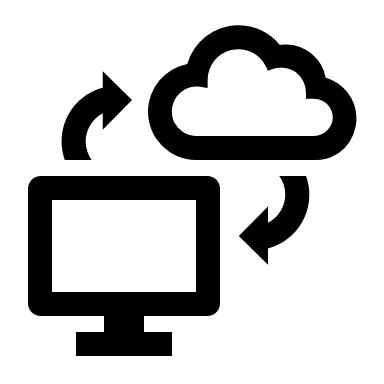 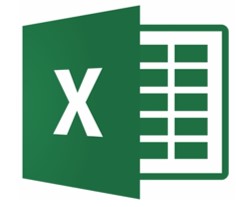 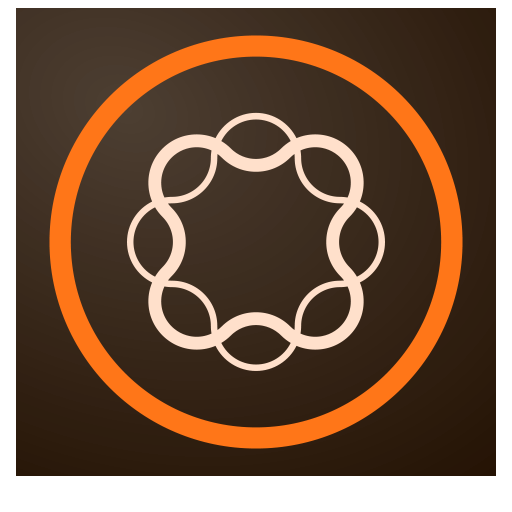 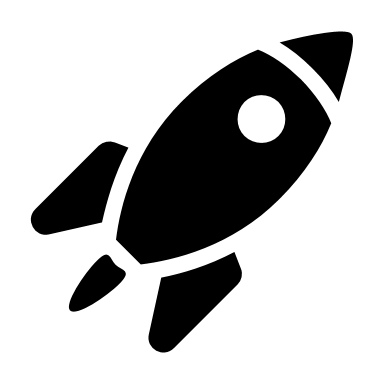 Stakeholder Engagement Touchpoints
Our journey with agencies from migration to Go-Live
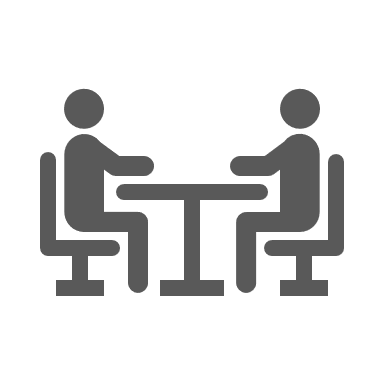 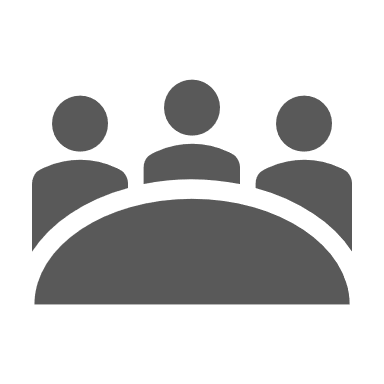 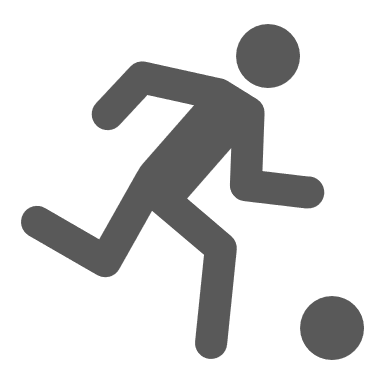 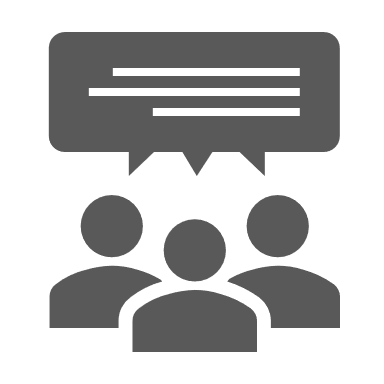 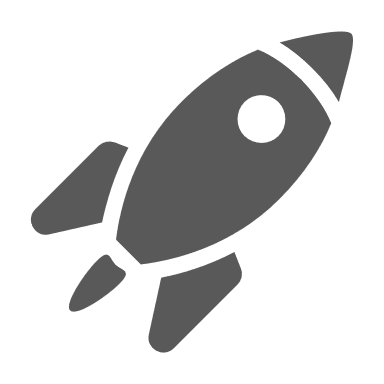 Content Review & Handoff Meeting

Walked through the migrated site
Reviewed what changed
Walked through the Authoring experience
Outlined action needed from the Agency
Opened communication channels: MS Teams, Trello, Office Hours
Provided enablement resources
Agency Kick-off Meeting

Stated the project goals and objectives
Introduced the Design Framework
Outlined the migration process
Promoted Adobe Training
Communicated expectations and the schedule
Daily 
Office Hours

Encourage agencies to participate daily
Review issues and question logged into Trello
Prioritize issues to resolve blockers before Go-Live
Coach authors on “how to” with live screenshare
Identify where additional coaching/enablement is needed
1:1 Deskside Coaching

Translated agencies web aspirations in actionable steps
Recommended ways to make agency websites even better
Provided guidance on how leverage AEM components and functionality to achieve goals
Made on the spot improvements with screenshare
Launch Agency Websites in AEM

Created a step-by-step plan for Go-Live 
Ensured agencies understand their role in Go-Live activities
Agencies reviewed and approved their site launch
Provided post Go-Live support
11